Проектно-исследовательская деятельность как основа обеспечения достижения метапредметных  результатов
«В душе каждого ребенка есть невидимые струны. Если тронуть их умелой рукой, они красиво зазвучат».
В.А.Сухомлинский
апрель 2018 год
Метапредметные результаты
способность прогнозировать своё речевое и неречевое поведение в разных ситуациях; 
формирование коммуникативной компетенции; умение адекватно устанавливает границы уже известного и неизвестного; 
способность ставить и формулировать для себя цели действий, прогнозировать результаты, анализировать их (причём как положительные, так и отрицательные), делать выводы в процессе работы и по её окончании, корректировать намеченный план, ставить новые цели; 
умение извлекать нужную информацию из разных видов источников, систематизировать её, анализировать и представлять в разных формах; 
рефлексия (то есть самооценка, самонаблюдение, самоконтроль) в процессе коммуникации; умение выделать ключевую мысль в прочитанном, определять главные факты, устанавливать между ними логические цепочки.
Организация проектно-исследовательской деятельности
классный руководитель
Сильные стороны
1.Разработана нормативно - правовая база по ПИД (положение, критерии оценки результатов для учащихся, графики предзащиты и защиты проектов);
2.    Создан банк тематики ПИ работ анализируя который можно сделать вывод о 100% вовлеченность учащихся в ПИД;
2.1. Создание информационного стенда по ПИД
3. Разработаны циклограммы ПИД для классных руководителей и руководителей проектов; для учащихся паспорта проектов;
3.    Школьная традиция Ежегодная конференция «Все умею все могу»
4. Обмен опытом на постоянно действующих семинарах по организации работы ПИД
5. Результативность, качество, практическая значимость представленных проектов на конкурсах, олимпиадах различного уровня ( Наумкина Ю.В. , Булатова К.Е., Калинникова А.Ю., Семенова С.Л., Скопцова Е.В.,) 
6.  Использование ПИД на учебных занятиях (рабочие программы педагогов и КТП содержат раздел «Тематика проектов»)
7. Степень сотрудничества учитель-ученик, ученик-ученик становится фактором развития и самоопределения личности;
8. Дифференцированный подход. Тему проектов учащийся выбирает сам с учётом своих интересов и возможностей. Это позволяет учащемуся реализовать свой творческий потенциал.
Слабые стороны
При создании банка тем проектов отмечается отсутствие четкости и конкретности в определении темы проекта
 У 60% учащихся научный руководитель и предметная направленность выбираются из числа классных руководителей.
В связи с загруженностью не соблюдаются сроки защиты проектов
Не соблюдаются сроки по подготовке проектов (график предзащиты утвержден), а подготовка проходит за 2-3 дня до предзащиты
Научные руководители не присутствуют на предзащитах и защитах проектов.
Представленные проекты низкого качества, не имение возможности отбора проектов на следующий учебный год для участия в городских и региональных конкурсах.
Представленные продукты имеют однообразную форму (презентация)
Захлестнувшая нас волна увлечения проектами привела к тому, что делать проекты стало модно, причем, часто целью этих работ является просто участие для пополнения портфолио учащегося.
Слабые стороны выявленные у учащихся по формированию метапредметных результатов (из анализа МО объединений школы)
Не умение учащимися обрабатывать информацию, копирование первоисточника
Самостоятельность учащихся в поиске информации по теме проекта
Отсутствие словарного запаса учащихся, что приводит к грамотному и связному изложению материала проекта
Групповые проекты в основном выполняют высокомотивированные учащиеся.
Отсутствие у учащихся навыка публичного выступления, тем самым ограниченное участие учащихся в конкурсах, олимпиадах различного уровня
Низкий уровень мотивации учащихся участвующих в ПИД
Низкий выбор учащимися проектов по предметам Иностранный язык Технология
Не доведение учащимися до завершения выбранной темы проекта
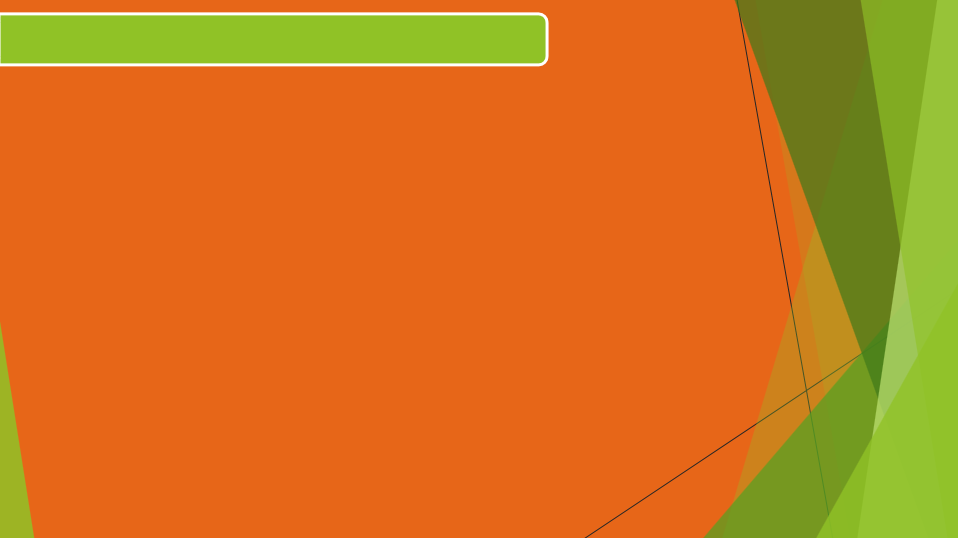 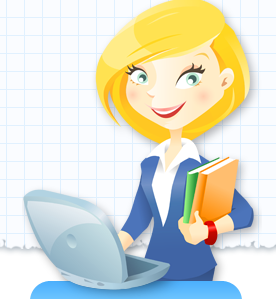 ЖЕЛАЕМ ТВОРЧЕСКИХ УСПЕХОВ!